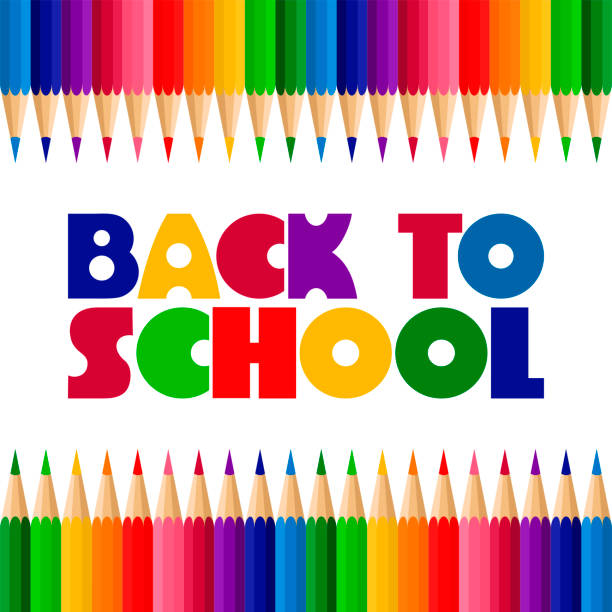 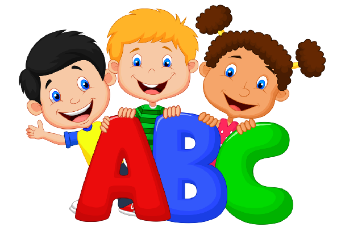 été
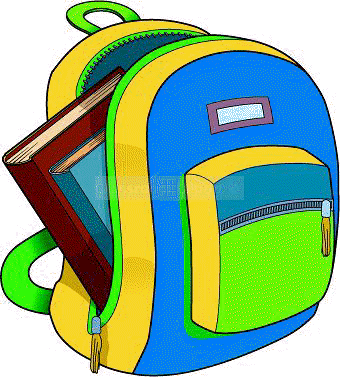 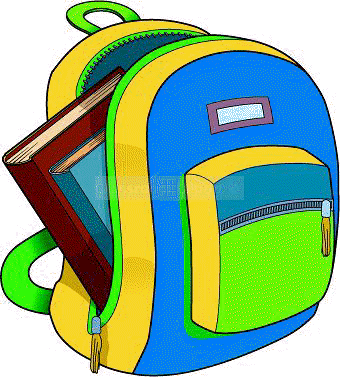 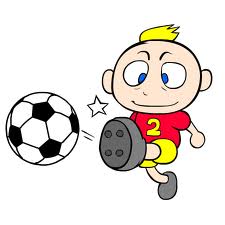 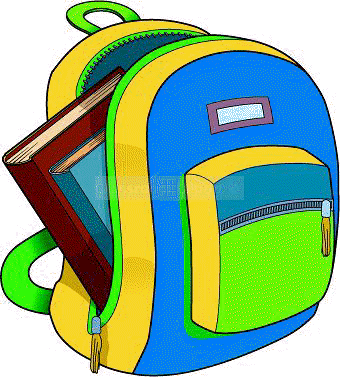 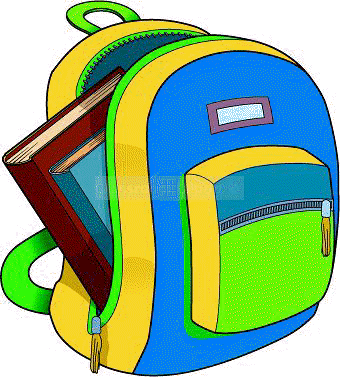 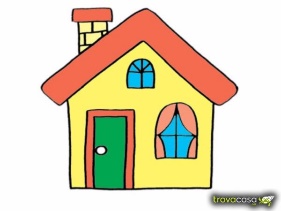 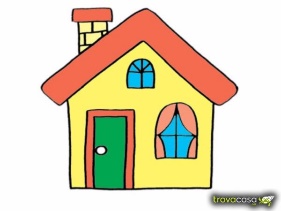 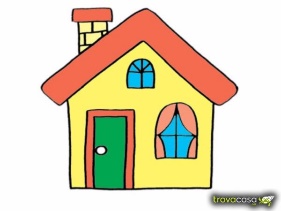 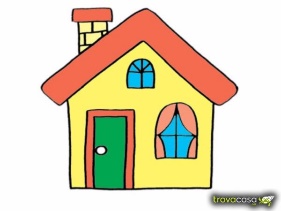 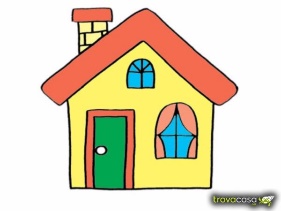 Bonne rentrée !
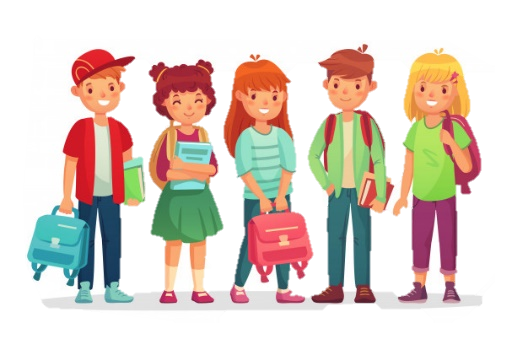 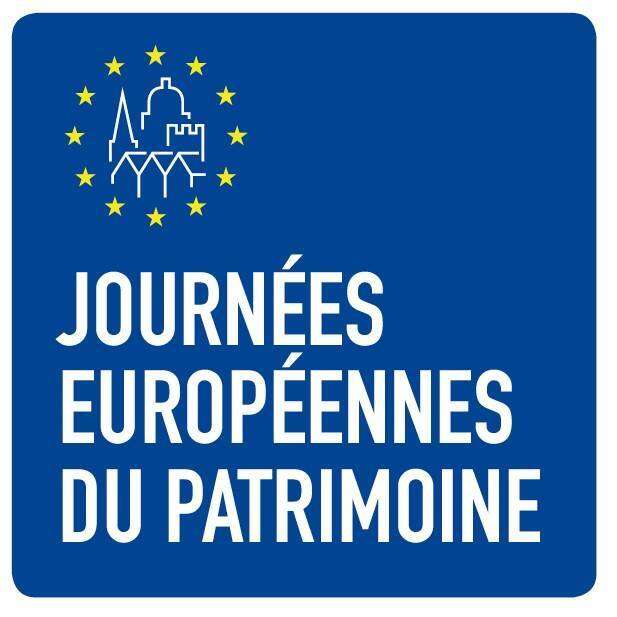 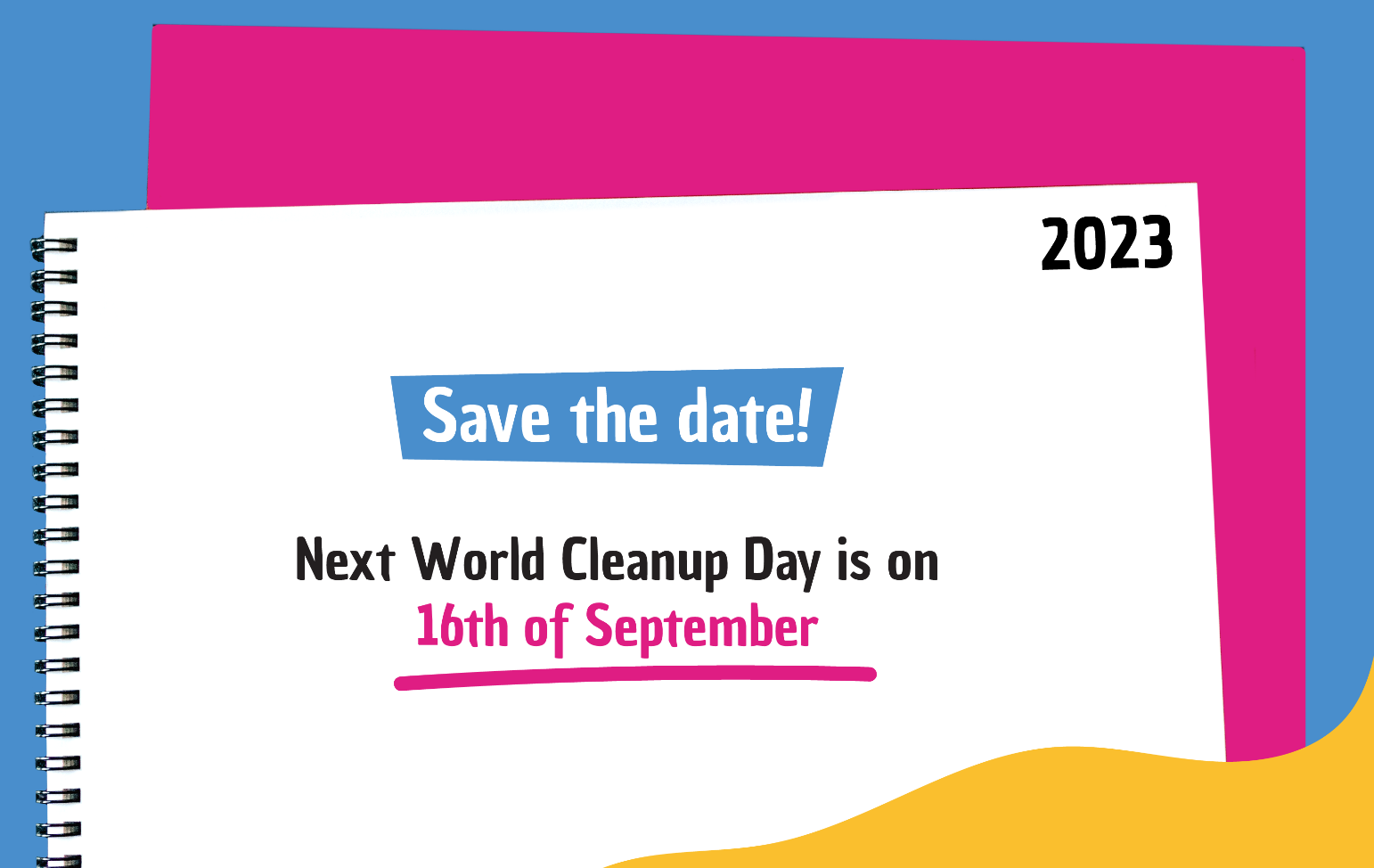 été
Journées du Patrimoine
16 et 17 septembre 2023
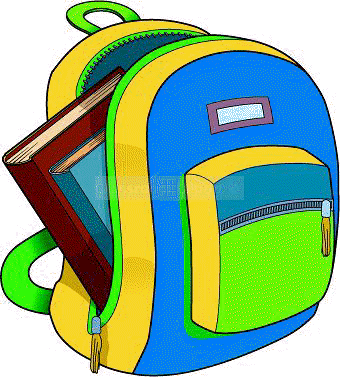 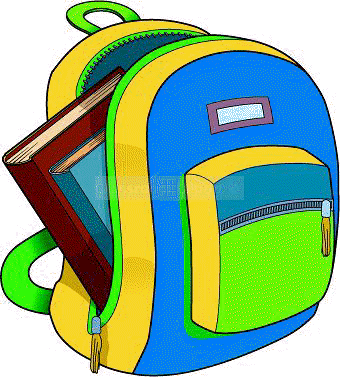 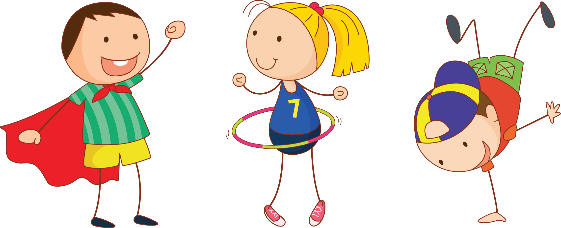 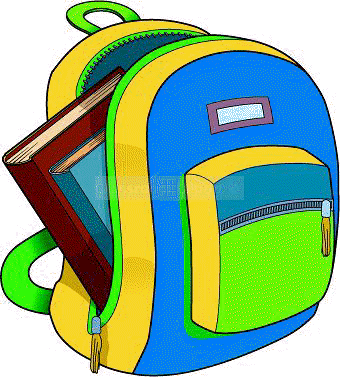 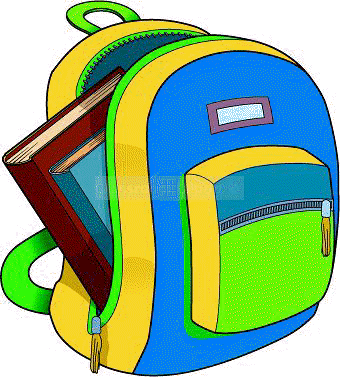 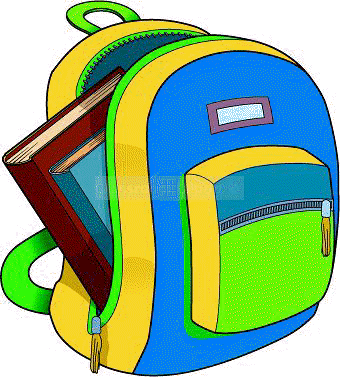 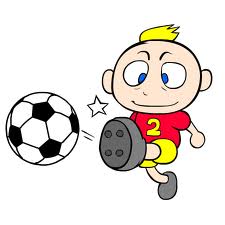 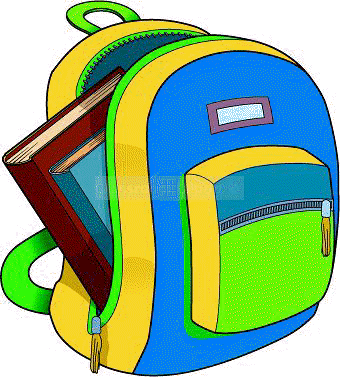 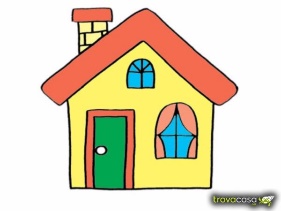 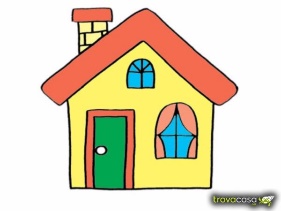 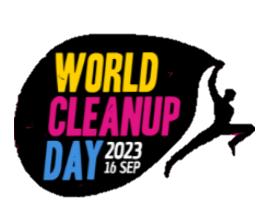 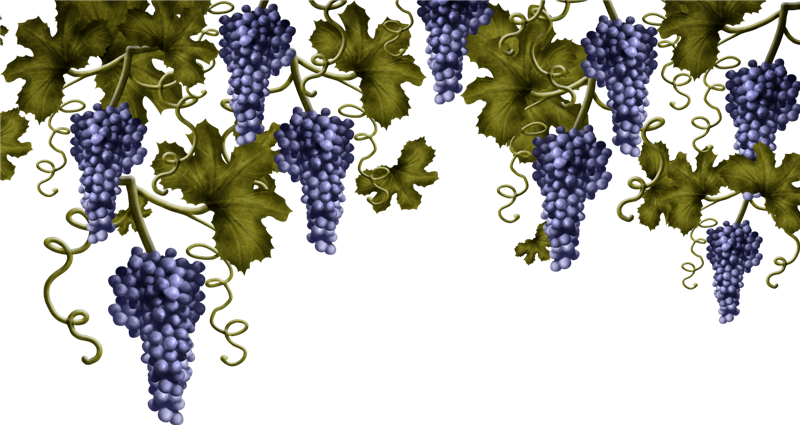 automne
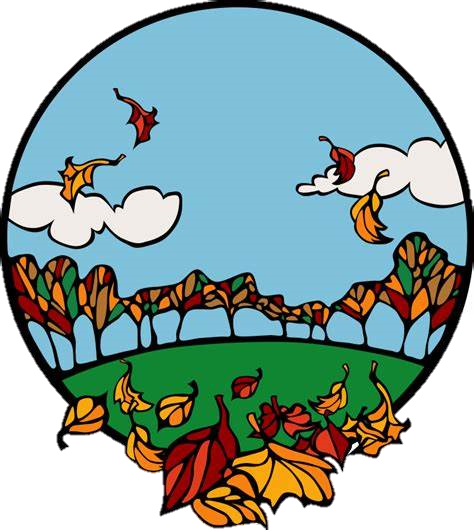 Bientôt les vendanges
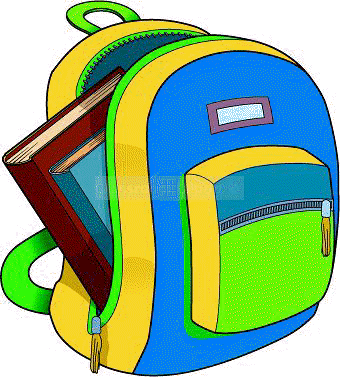 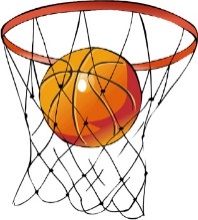 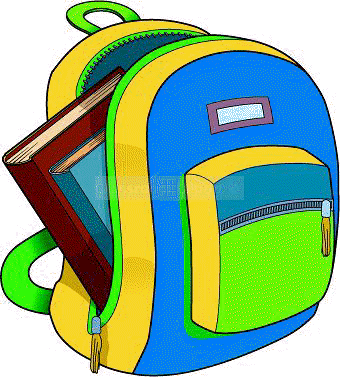 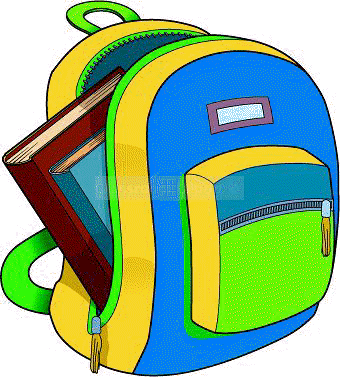 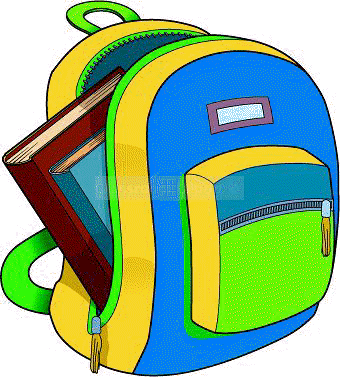 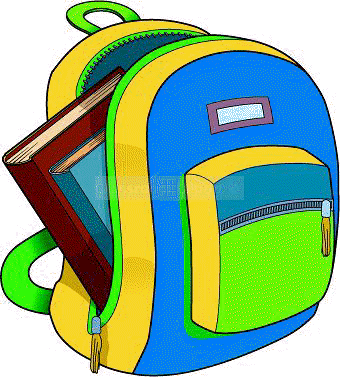 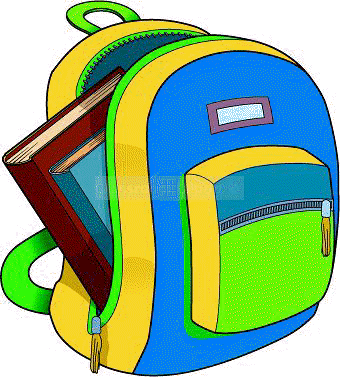 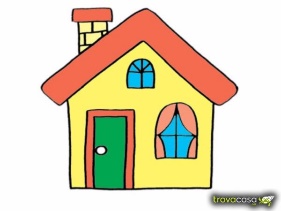 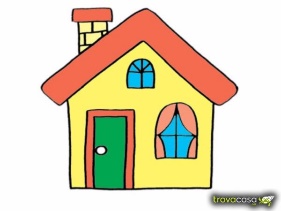 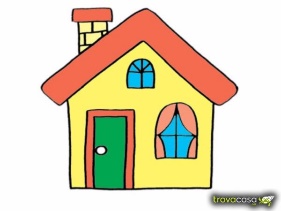 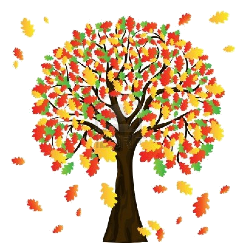 AUTOMNE
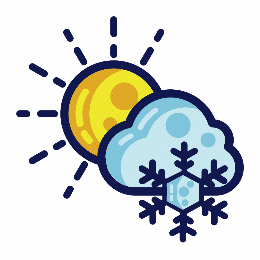 automne
Du 6 au 16 octobre
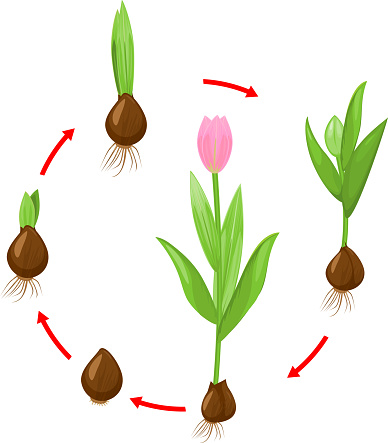 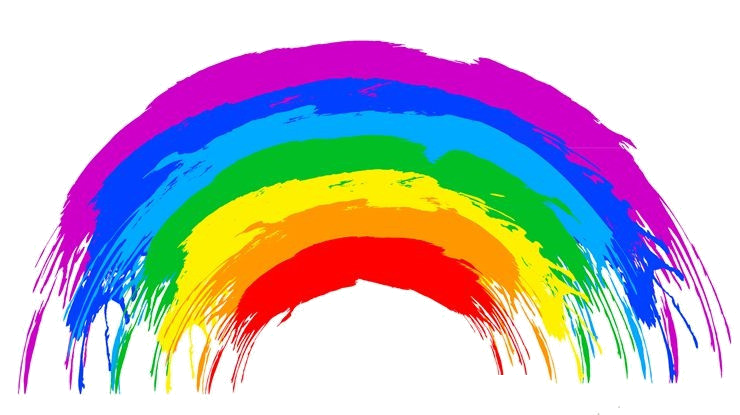 Fête de la Science
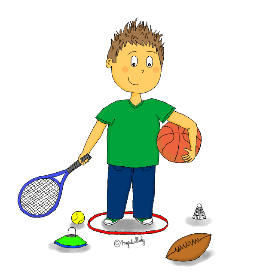 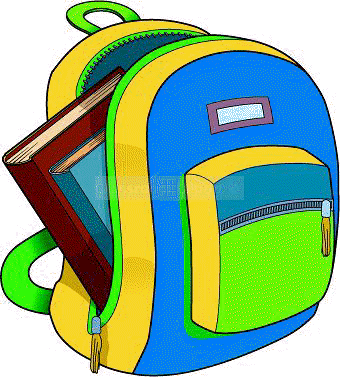 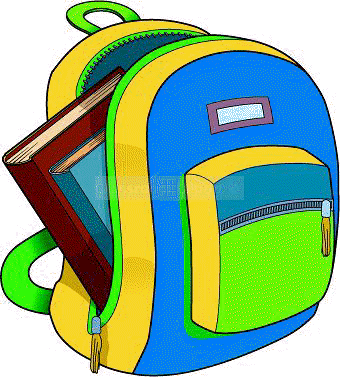 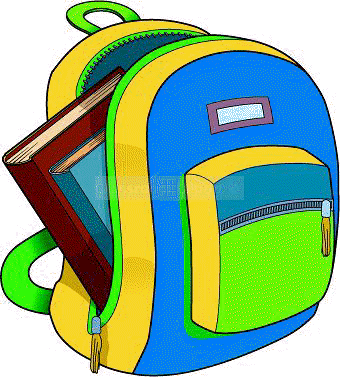 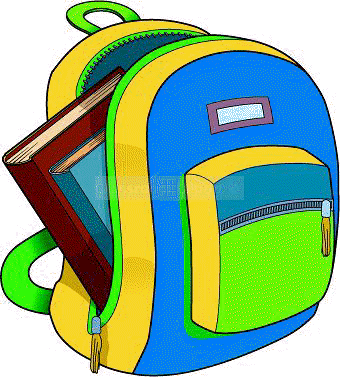 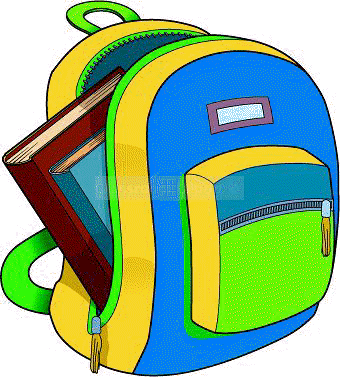 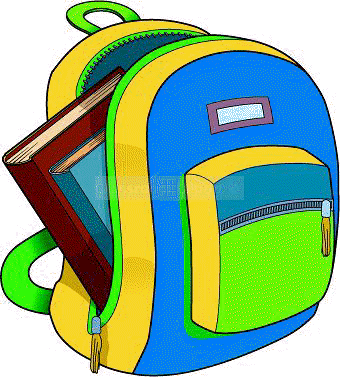 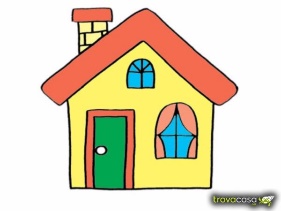 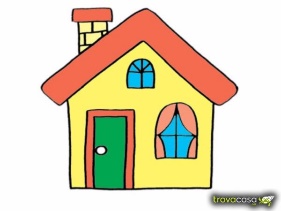 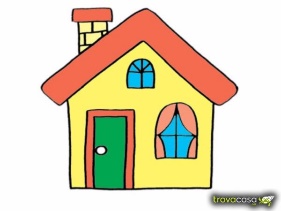 Du 16 au 22 octobre
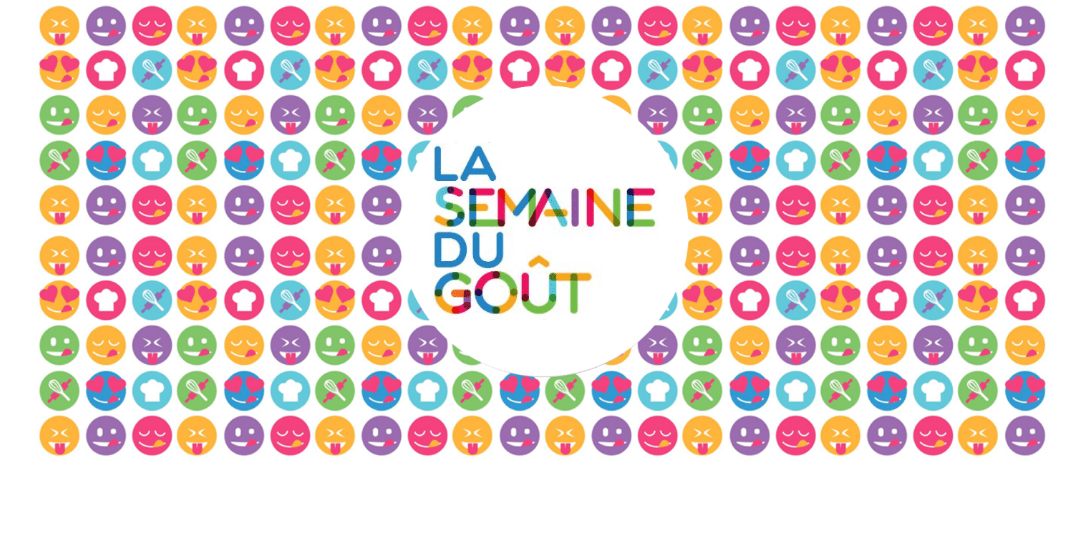 automne
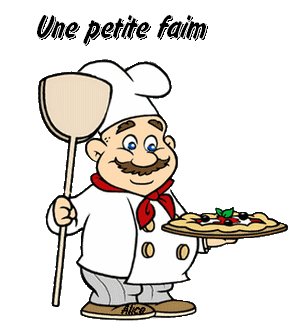 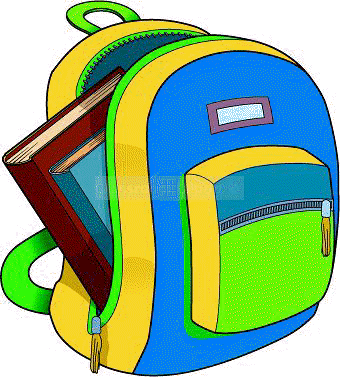 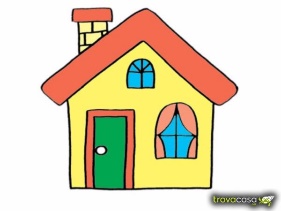 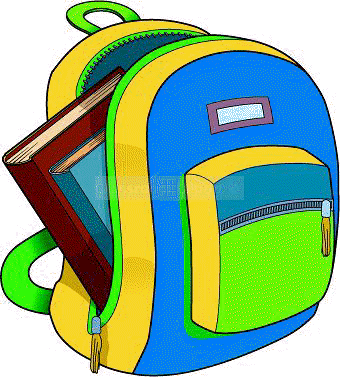 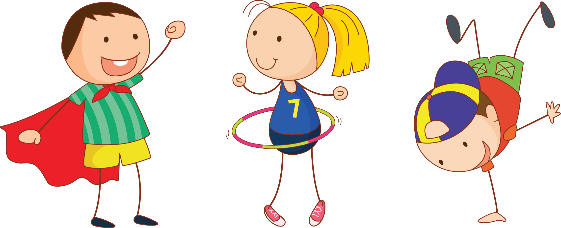 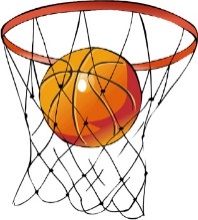 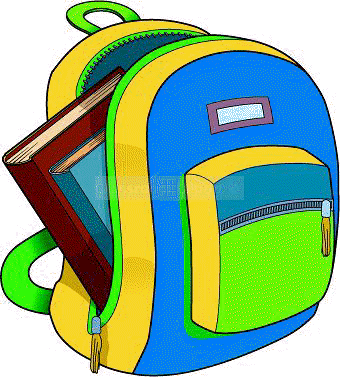 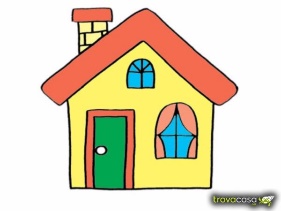 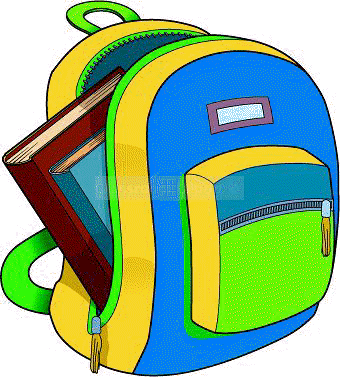 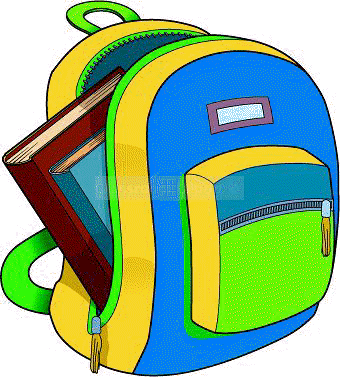 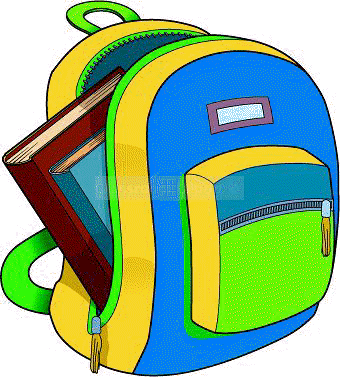 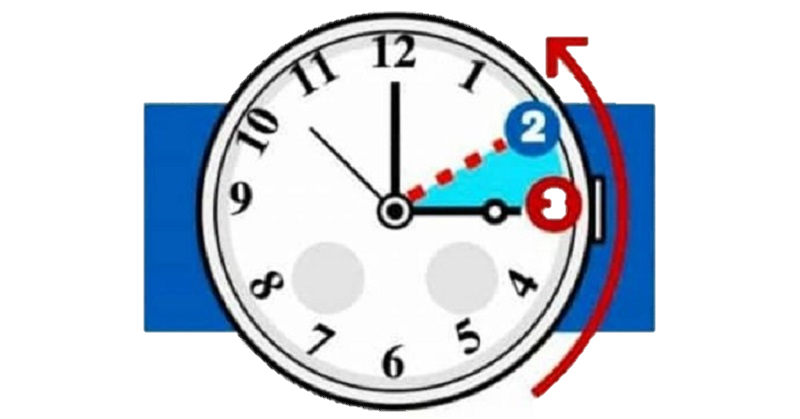 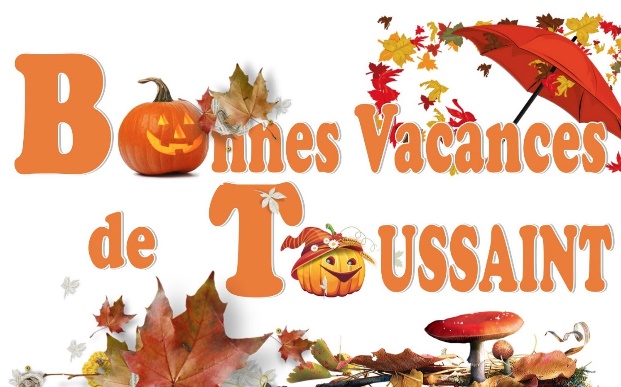 automne
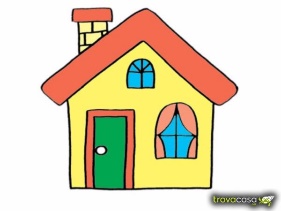 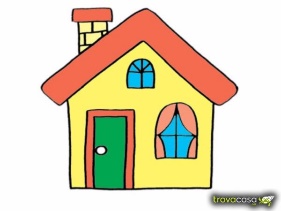 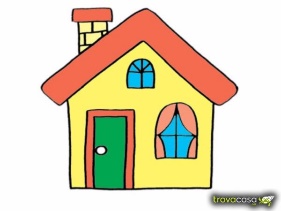 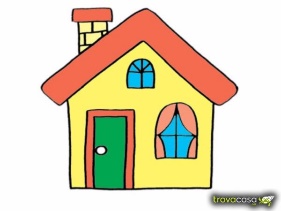 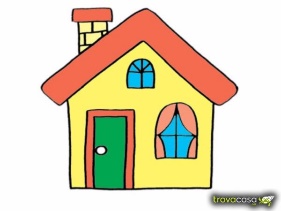 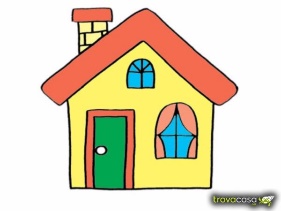 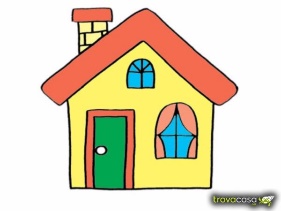 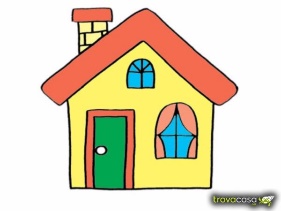 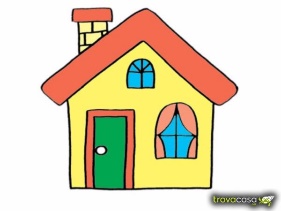 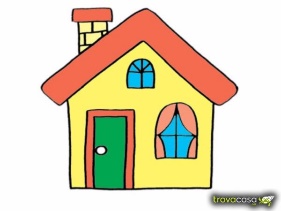 Vacances de la Toussaint
HEURE D’HIVER
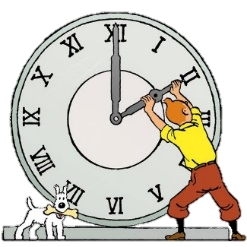 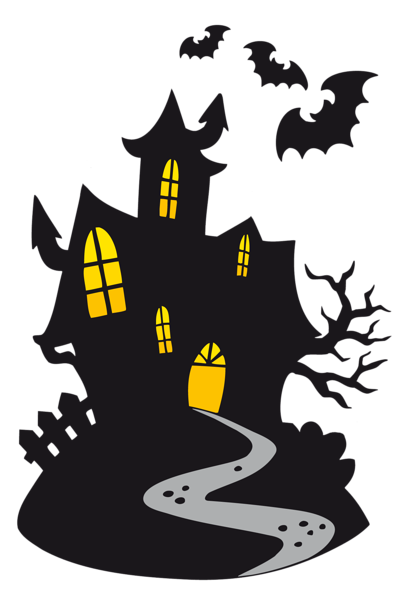 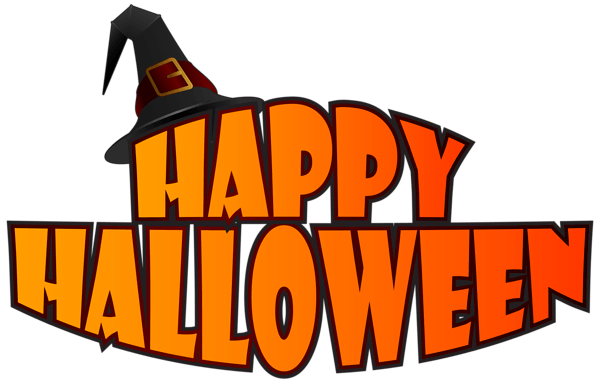 automne
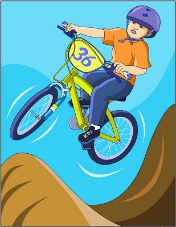 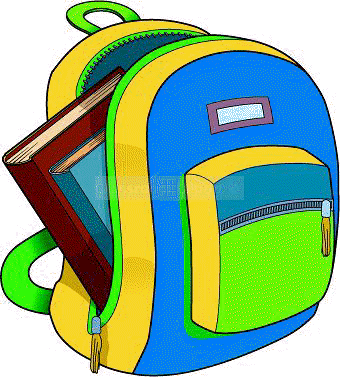 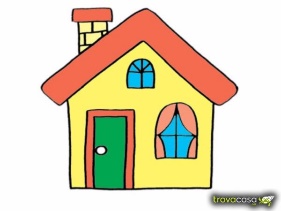 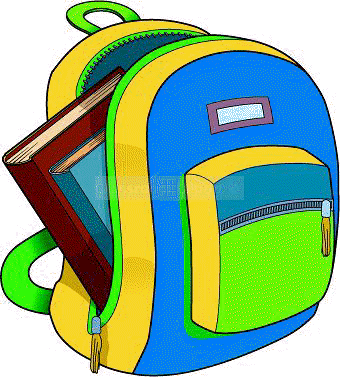 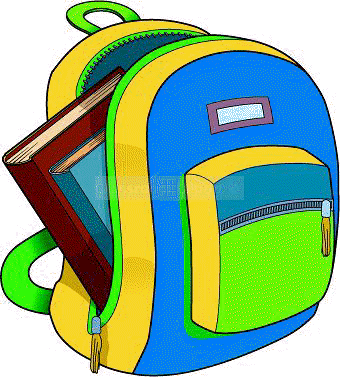 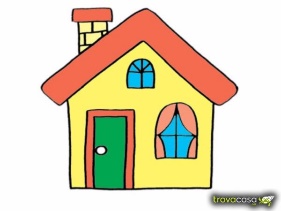 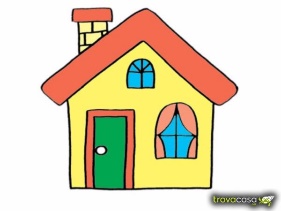 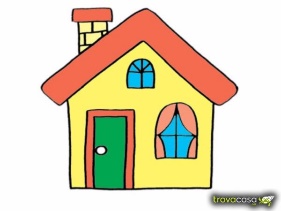 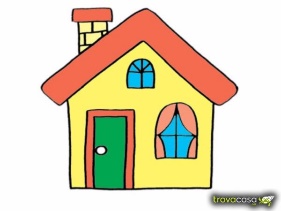 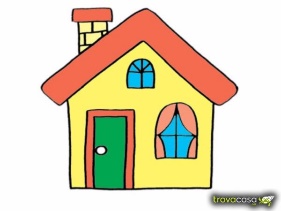 Toussaint
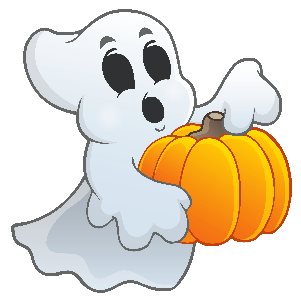 Halloween
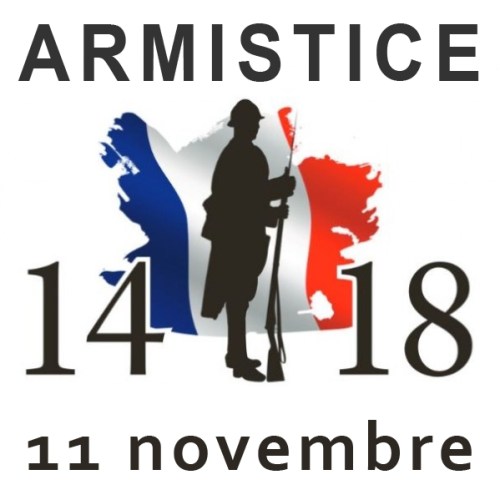 automne
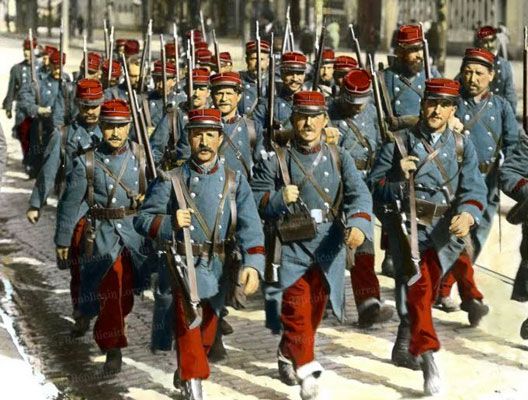 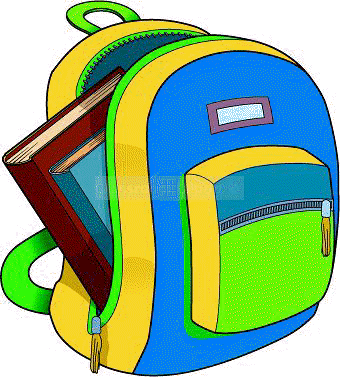 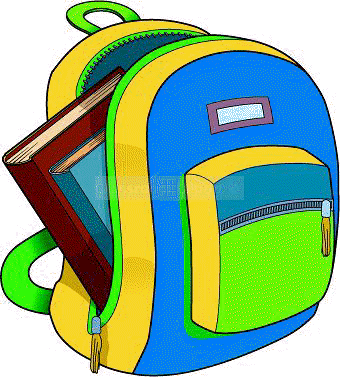 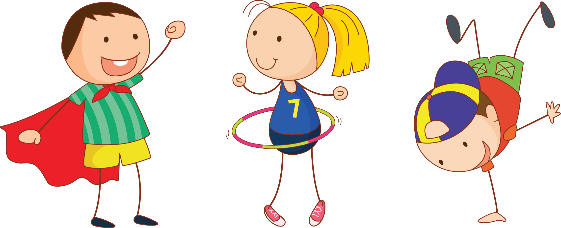 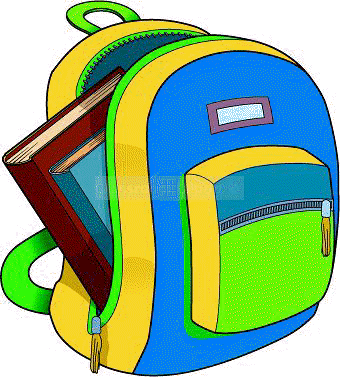 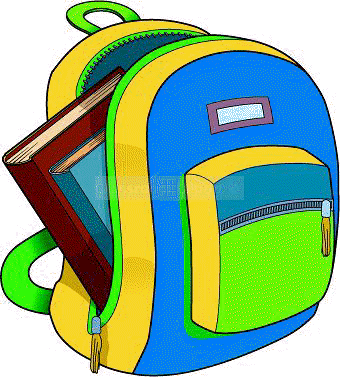 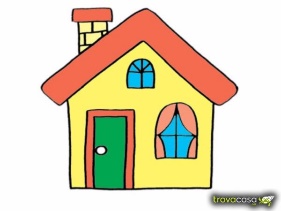 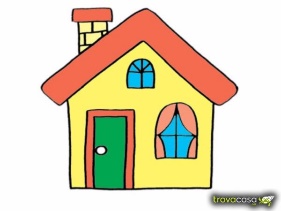 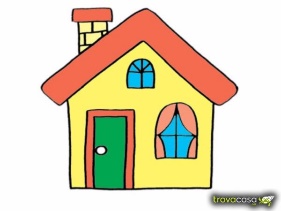 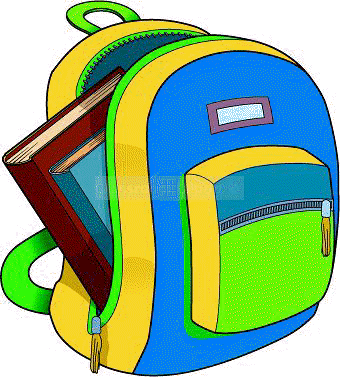 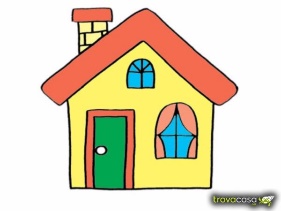 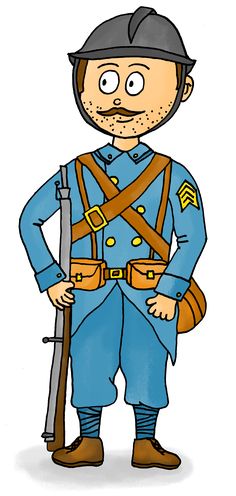 Armistice
1918
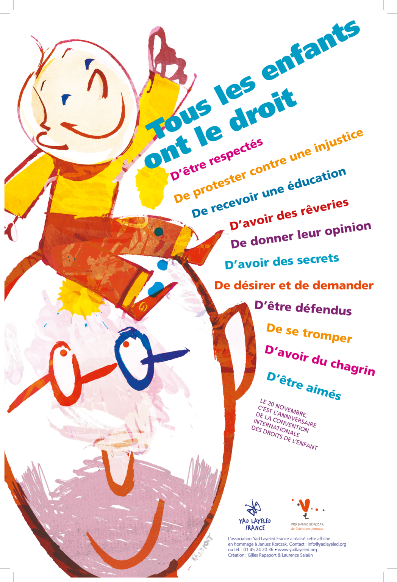 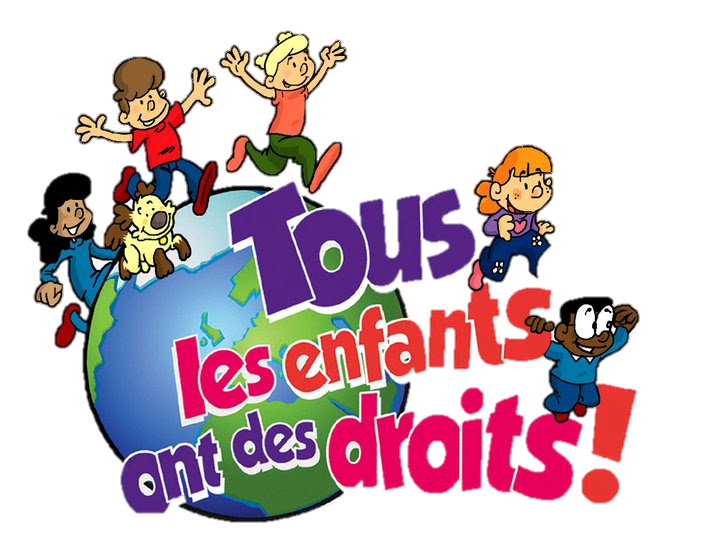 automne
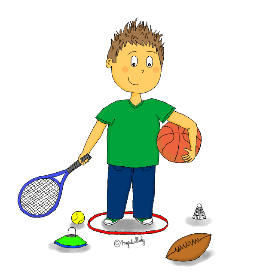 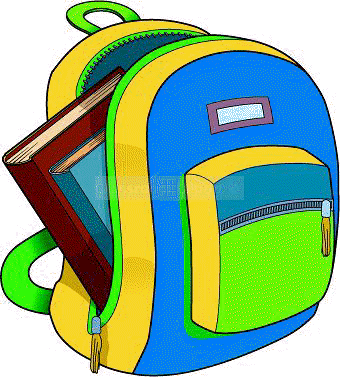 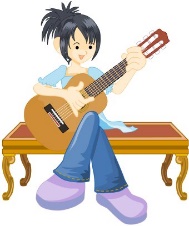 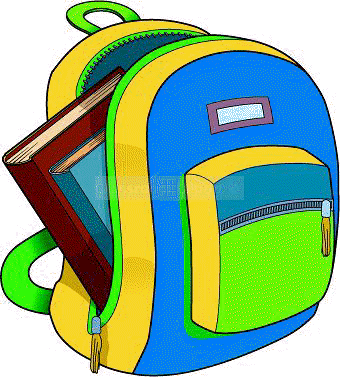 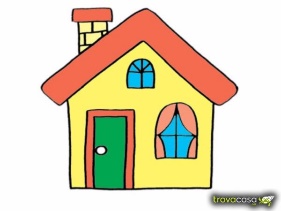 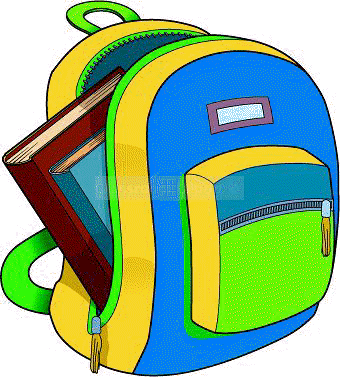 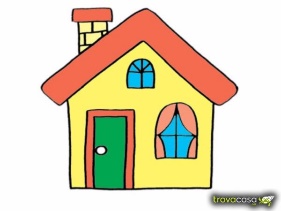 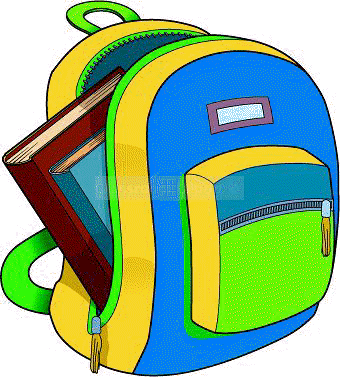 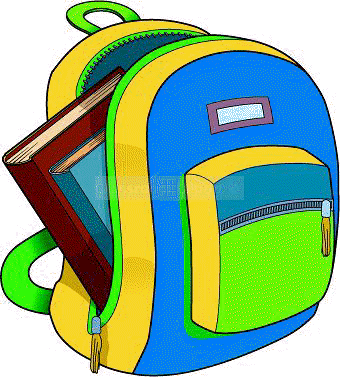 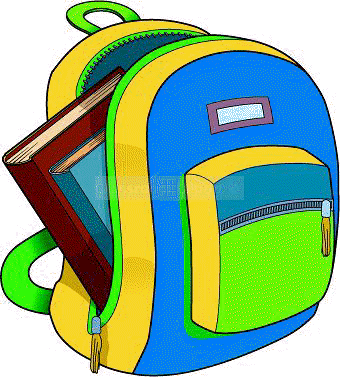 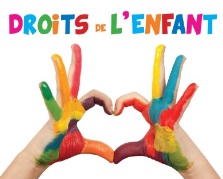 automne
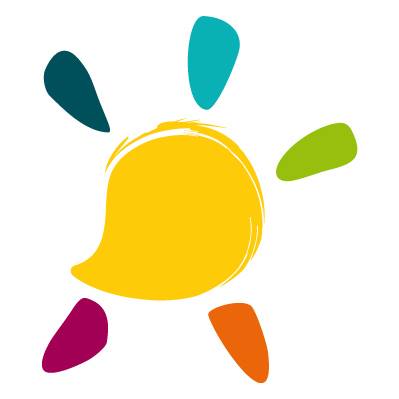 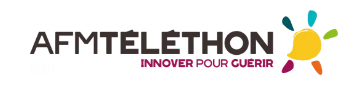 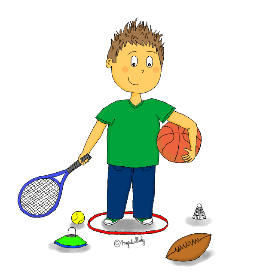 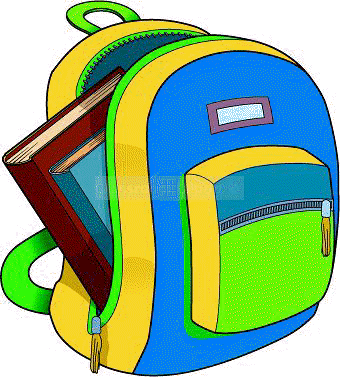 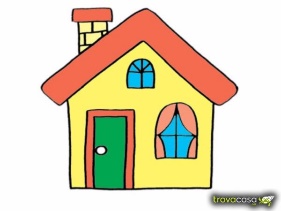 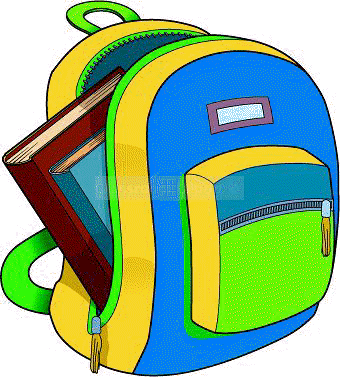 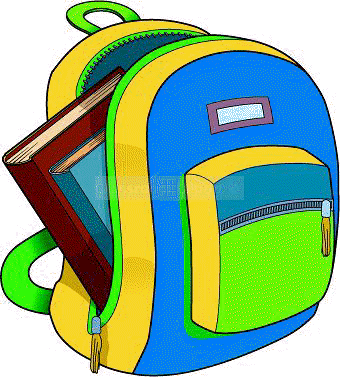 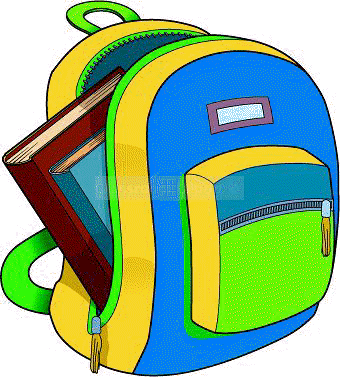 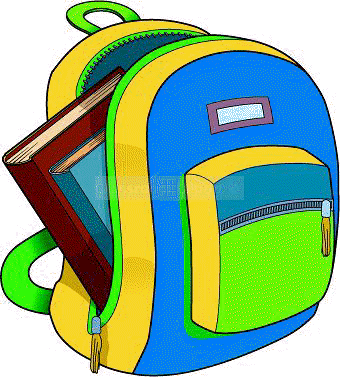 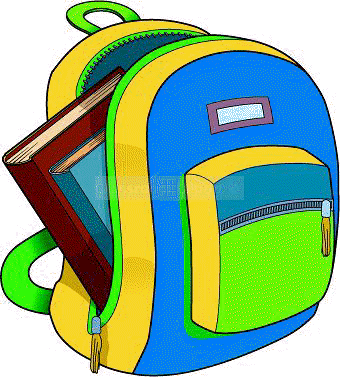 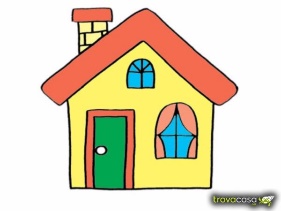 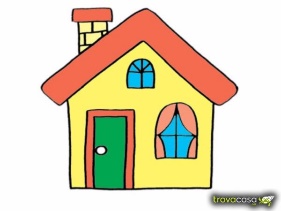 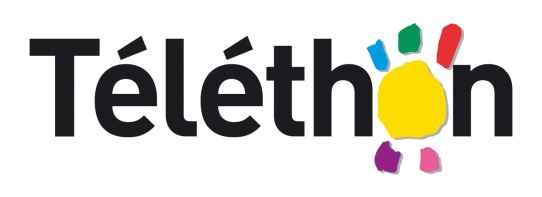 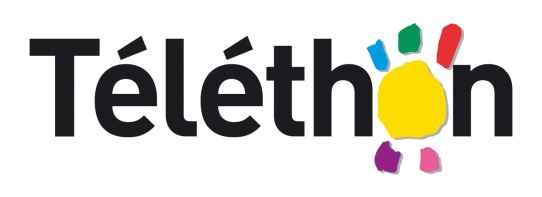 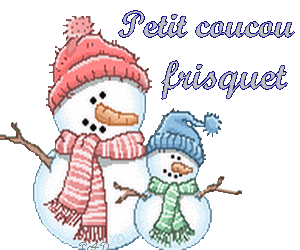 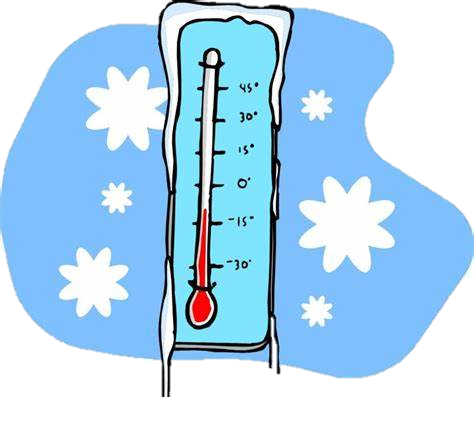 automne
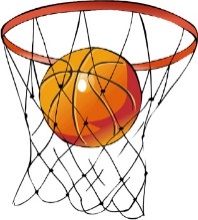 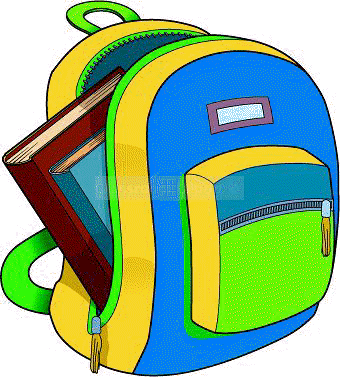 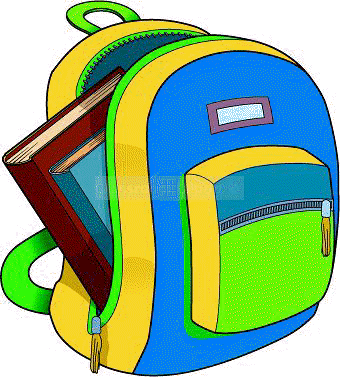 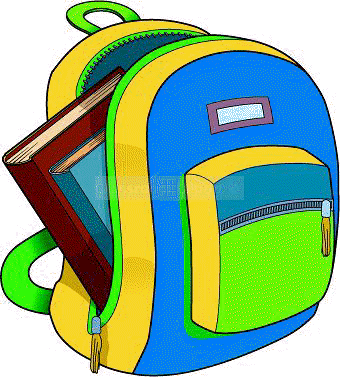 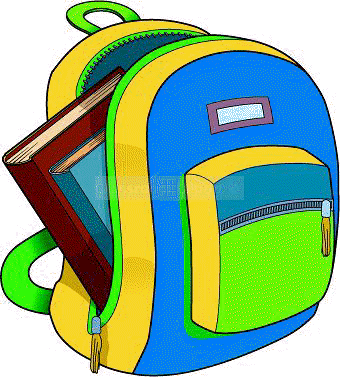 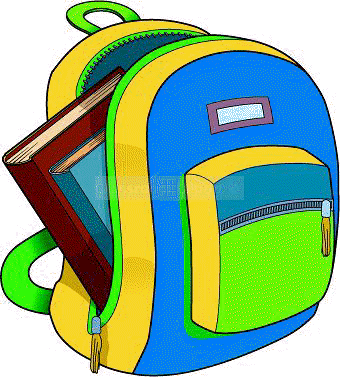 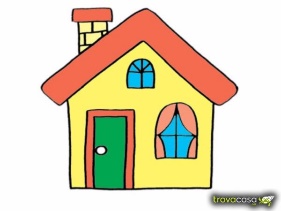 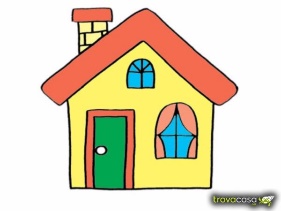 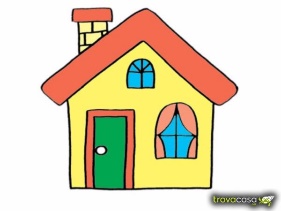 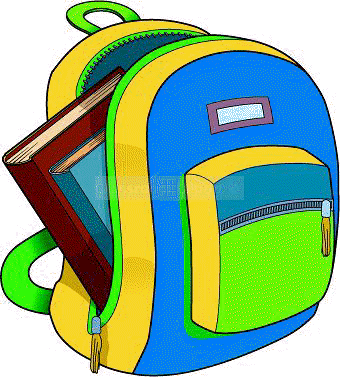 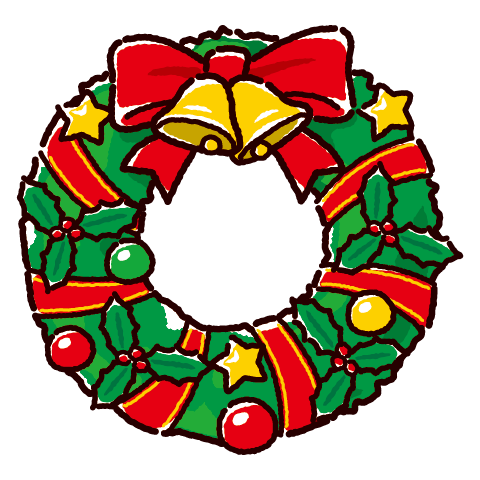 hiver
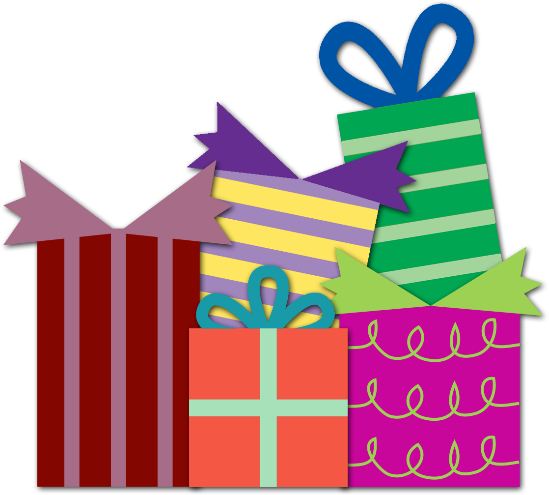 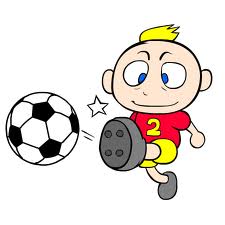 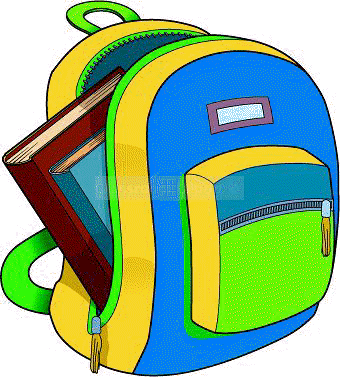 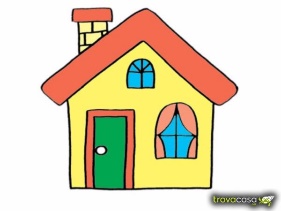 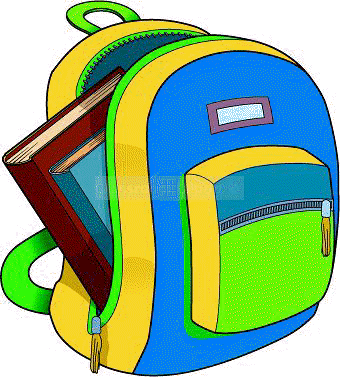 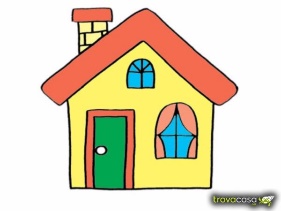 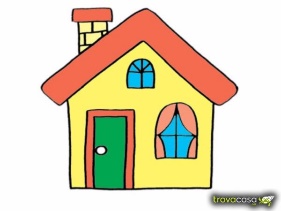 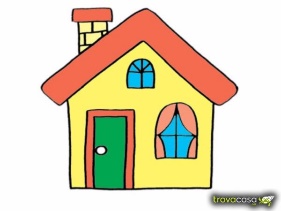 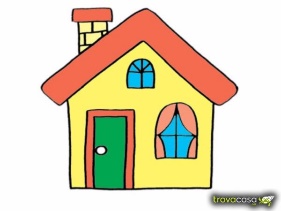 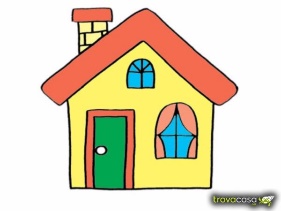 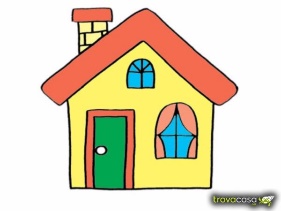 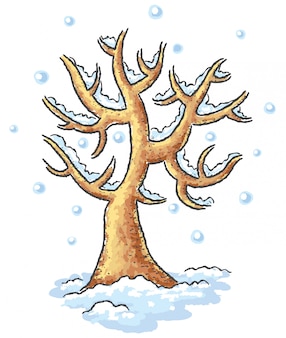 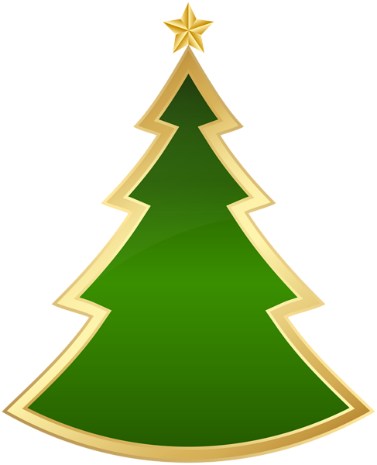 Vacances d’hiver
HIVER
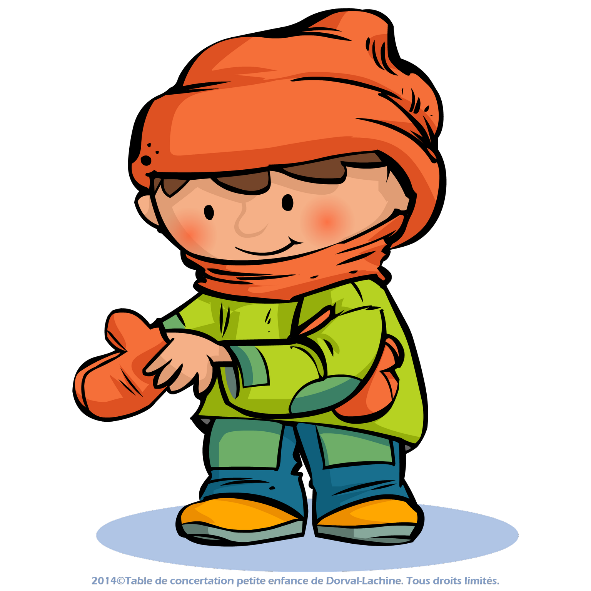 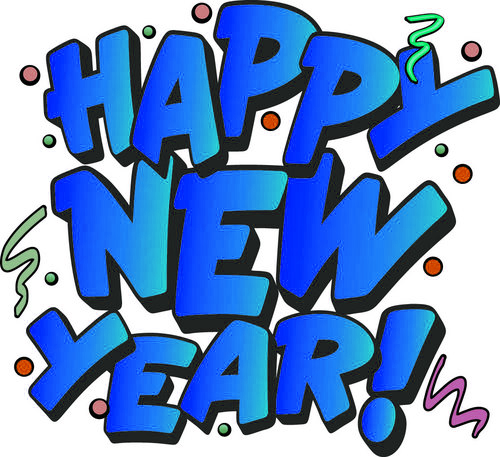 hiver
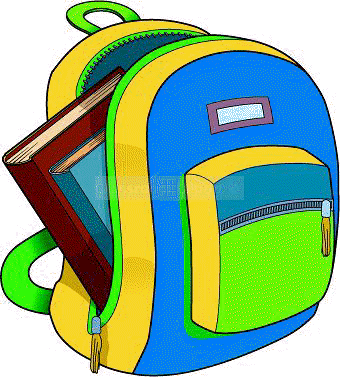 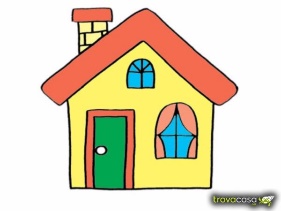 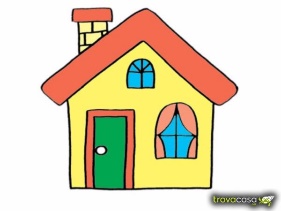 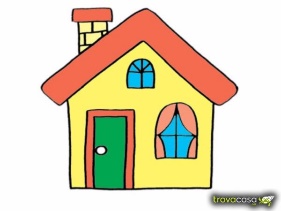 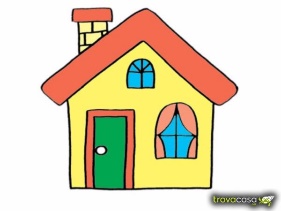 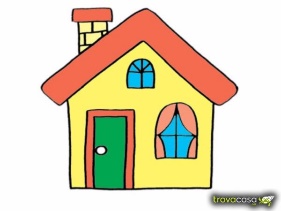 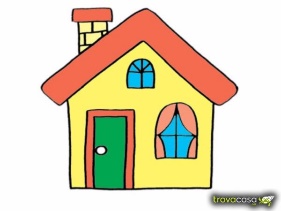 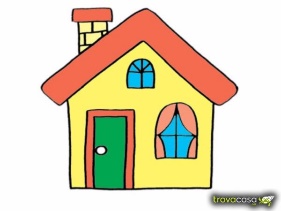 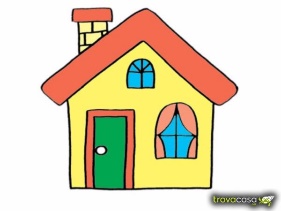 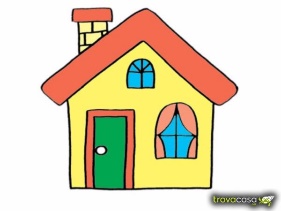 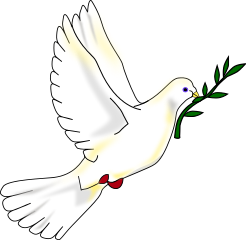 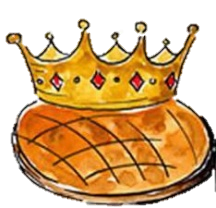 Fête des Rois